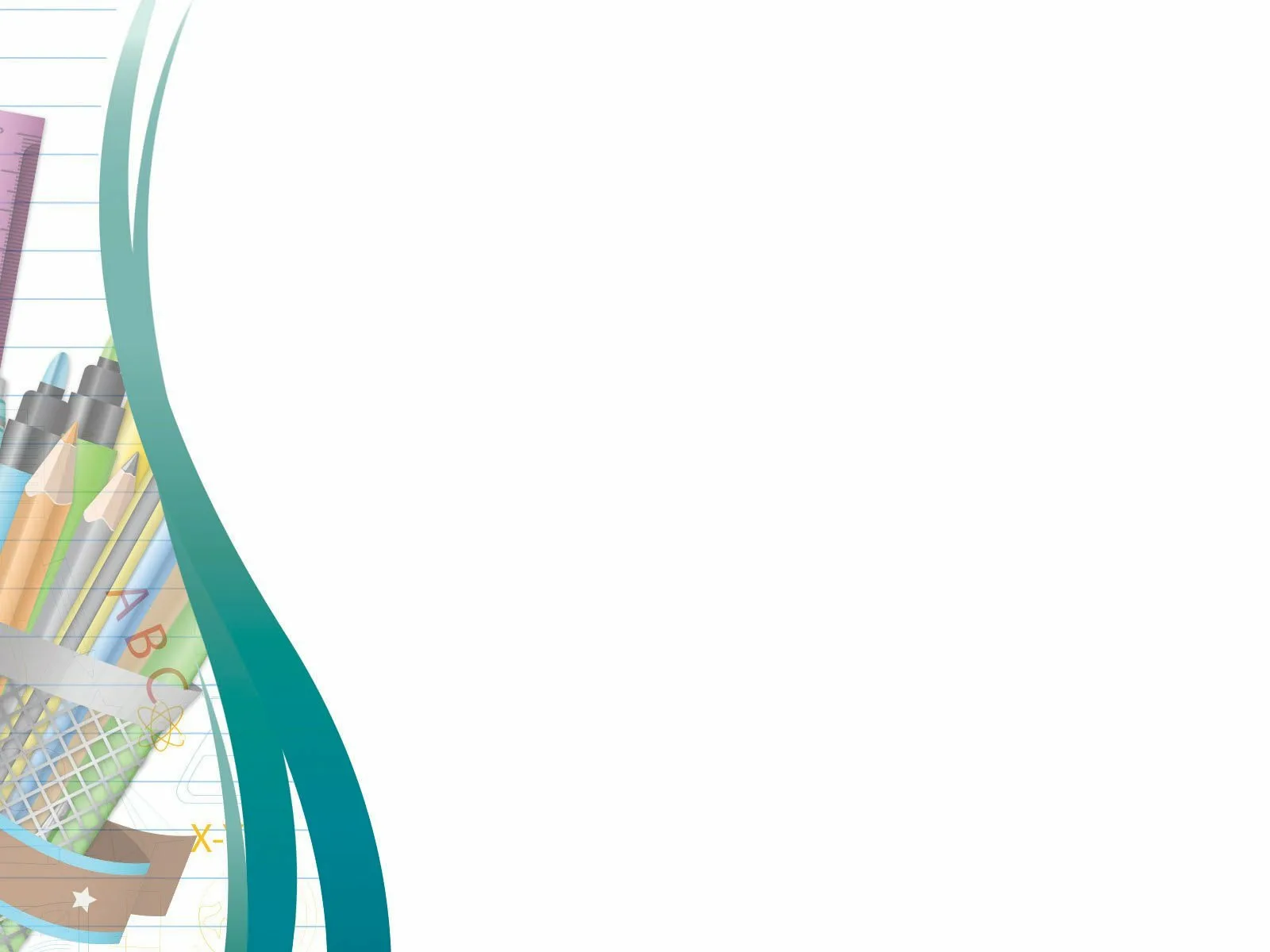 Муниципальное бюджетное дошкольное образовательное учреждение –Детский сад «Кырачаан»
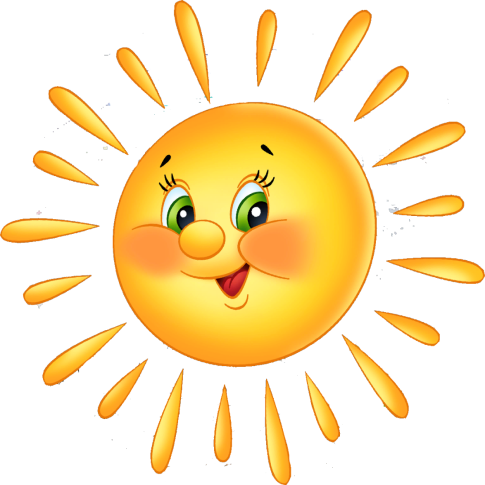 Күнү кытта оонньуубут
Проект развития познавательных способностей детей дошкольного возраста,  посредством календаря-планинга
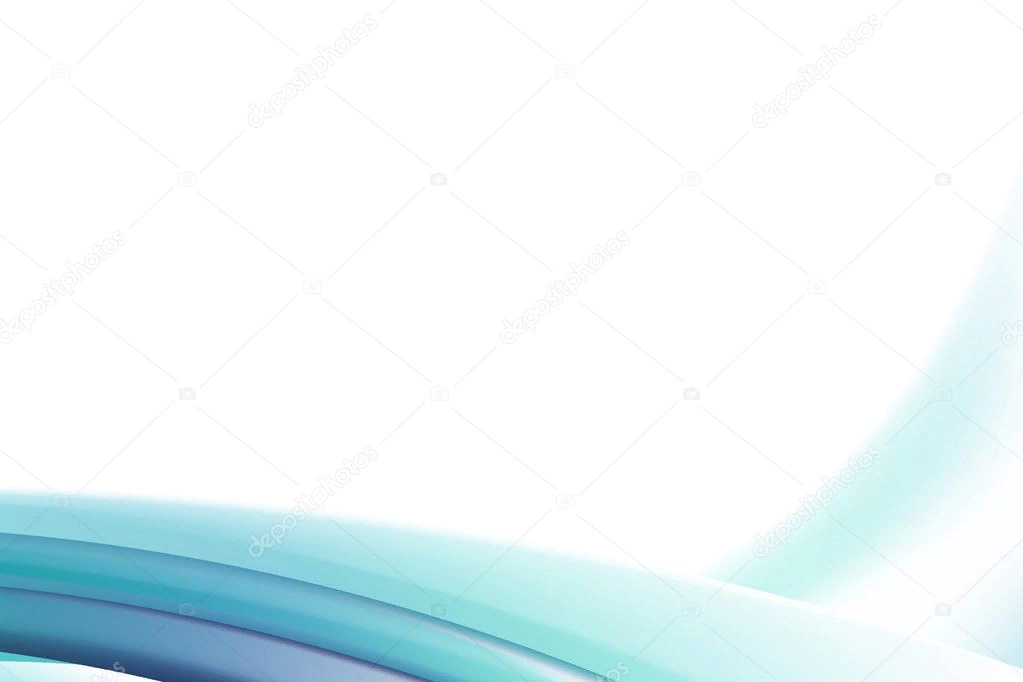 Пояснительная записка
Дошкольный возраст является временем благоприятным для формирования нравственных чувств, воспитывает уважение и любовь к себе, окружающему миру. ФГОС ДОУ направлен на формирование в подрастающем поколении гражданских чувств, накопление социального опыта. Программа строится на принципе личностно-ориентированного взаимодействия взрослого с детьми разновозрастной группы и обеспечивает физическое, социально-личностное, познавательно-речевое и художественно-эстетическое развитие детей в возрасте от5 до 7 лет с учетом их возрастных и индивидуальных особенностей.
	Национальная культура составляет базу культуры людей. Даем представление ребенку об истории, традициях, обычаях своего народа, мы, педагоги, приобщаем его к общечеловеческим ценностям. Детская литература и фольклор – это одни из тех средств, которые помогают развивать детей в национальных традициях.
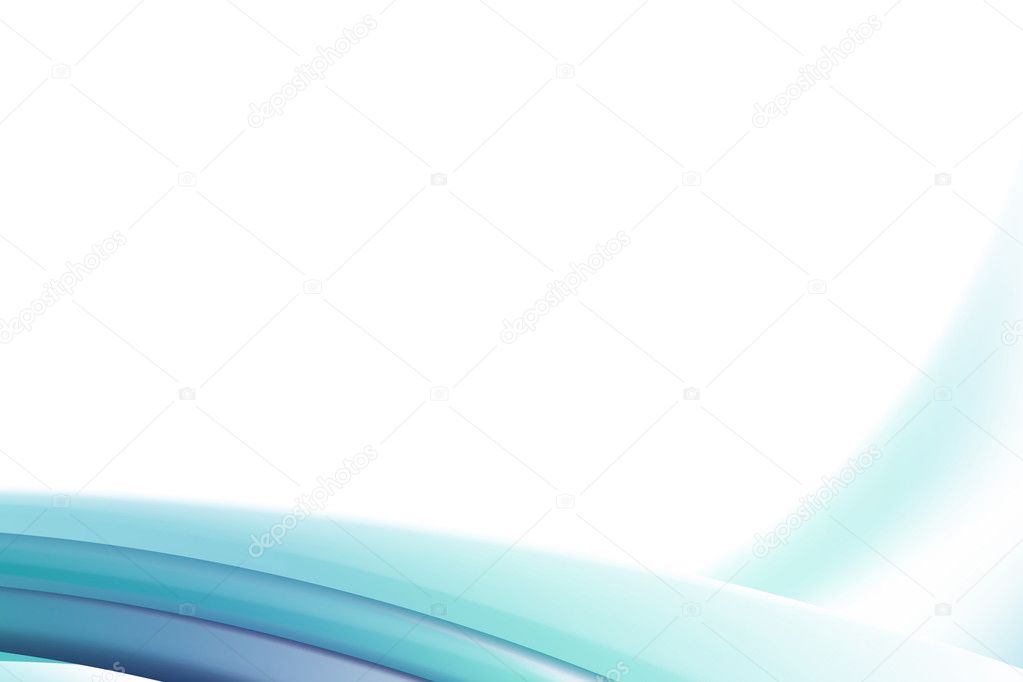 Цель программы:
Развитие познавательной активности  детей дошкольного возраста. 
Задачи: 
 Формирование гордости за свое происхождение; создание первоначальных представлений о нравственных и духовных ценностях (сострадании, любви, терпении, чести, достоинстве); 
Воспитание в подрастающем поколении интереса к нравственному и духовному наследию предков; формирование чувства сопричастности к своей стране. Познакомить с историей родного края, развивать нравственные основы в детях. Воспитывать любовь и уважение к своему родному краю, традициям, обычаям, родному дому.
Сотрудничество ДОУ с семьей.
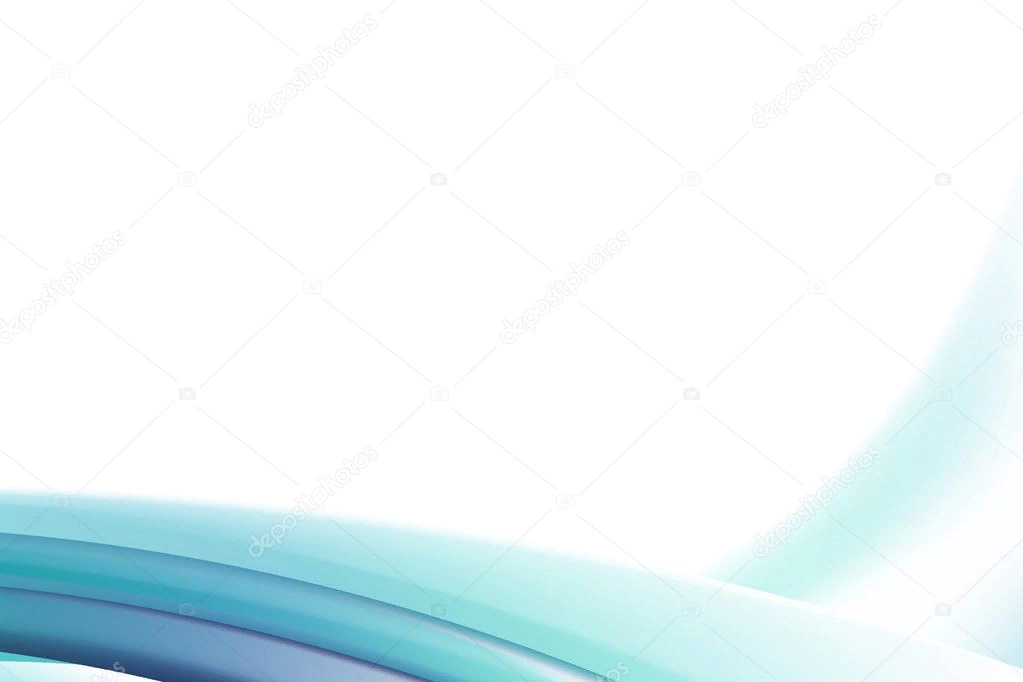 Принципы программы:
Деятельностный подход к развитию ребенка.
Построение образовательной деятельности на основе индивидуальных особенностей каждого ребенка, при котором сам ребенок становится активным в выборе содержания своего образования, становится субъектом образования (далее - индивидуализация дошкольного образования).
Содействие и сотрудничество детей и взрослых, признание ребенка полноценным участником (субъектом) образовательных отношений.
Поддержка инициативы детей в различных видах деятельности.
Сотрудничество ДОУ с семьей.
Приобщение детей к социокультурным нормам, традициям семьи, общества и государства.
Формирование познавательных интересов и познавательных действий ребенка в различных видах деятельности.
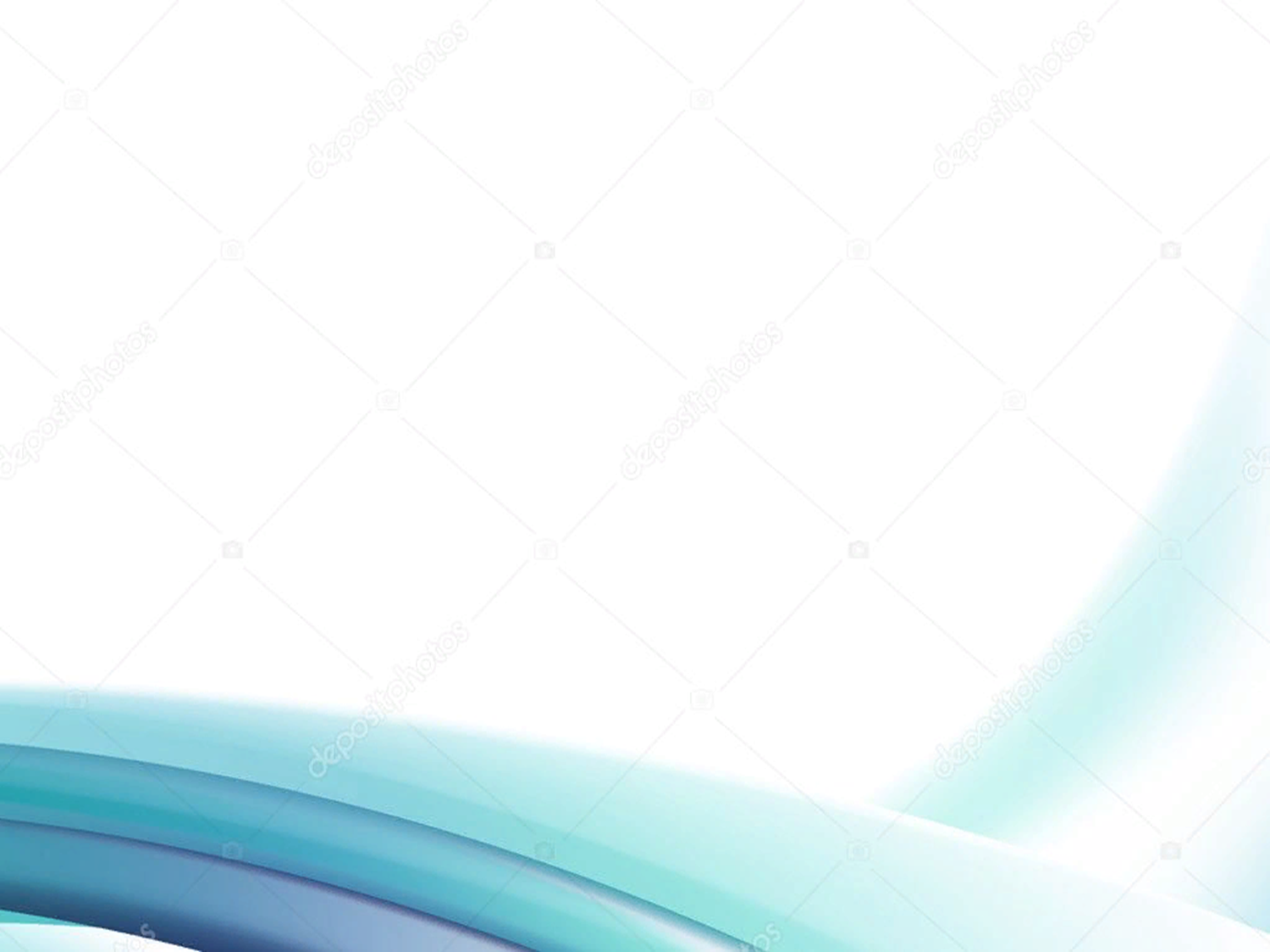 Реализация программы осуществляется в рамках:
•проектной деятельности;
•организации взаимодействия с родителями воспитанников;
•организации взаимодействия с социумом;
•смотрах-конкурсах, выставках, фестивалях;
•организации праздников и досугов.
Задачи программы интегрируются и решаются через
образовательные области: «Физическое развитие», «Социально-коммуникативное развитие», «Познавательное развитие», «Речевое развитие»,
«Художественно-эстетическое развитие», «Художественное творчество» и тд
          Организационный раздел
Кадровое обеспечение программы
Воспитатель организует образовательную деятельность в группе, экскурсии, организует предметно пространственную среду в группе, формирует фонд методических, наглядно-иллюстративных материалов. Осуществляет работу с родителями.
Научно-методическое обеспечение программы
Формы работы
Режимные моменты
Совместная деятельность педагога с детьми
Самостоятельная деятельность детей
Совместная деятельность с семьей
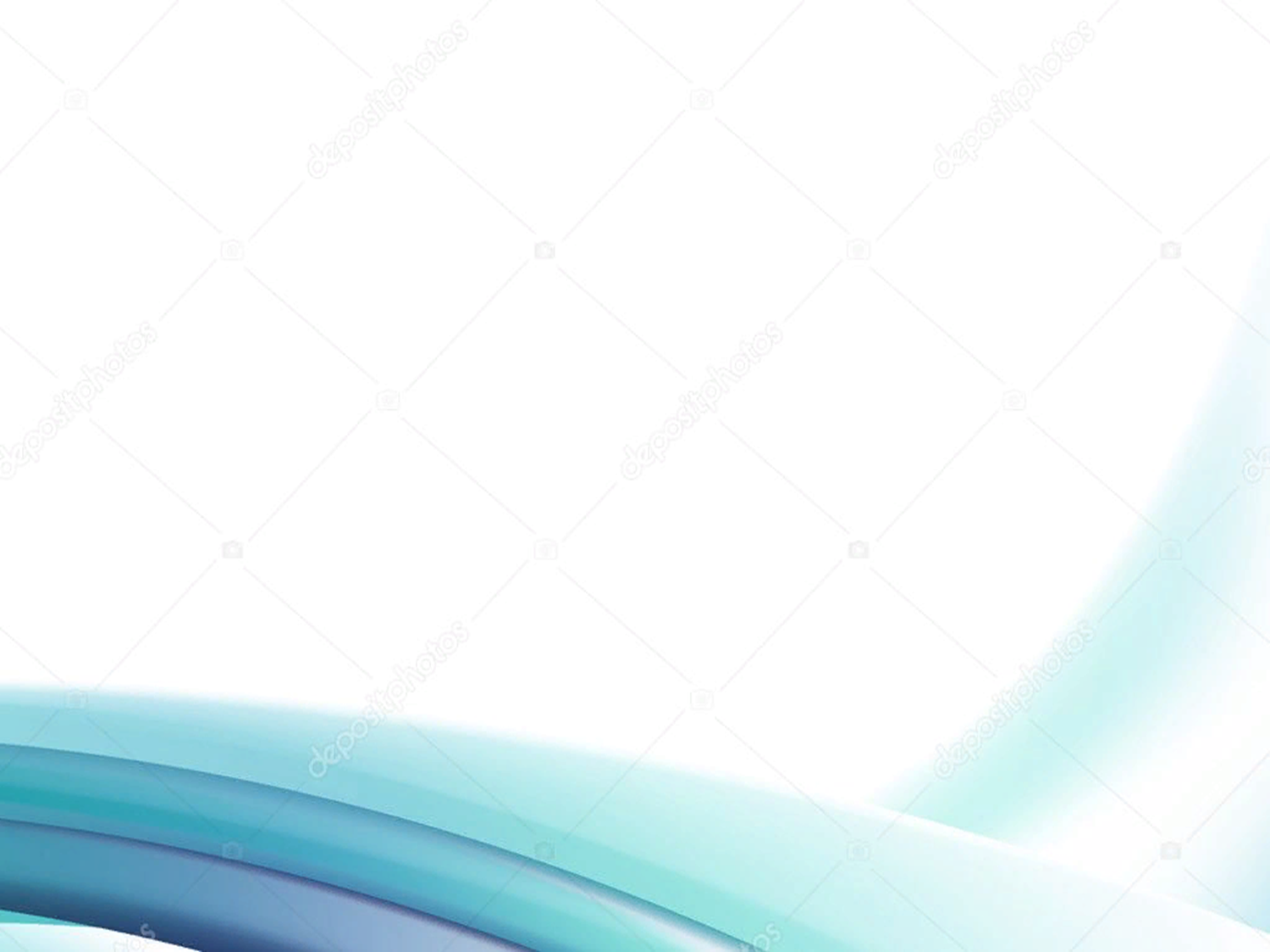 Ожидаемые результаты:
Средняя группа 
 Приобщение  к якутской национальной культуре различных видов деятельности с использованием разнообразных форм т.как  (хомус, осуохай, тойук, загадки, пословицы, сказки). Умеют водить осуохай, учатся сочинять загадки, сказки.
-Умеют называть свое имя, имена своих родителей и название родного села, улуса, республику в котором живет.
- Знают всех членов семьи - мама, папа, бабушка, дедушка, старшая сестра , младшая сестра, старший брат, младший брат.
- Получают знание, что есть разные  профессии людей. Называет название профессии (шофер, учитель, врач, полиция, воспитатель и тд)
- Дать понятие о разноцветных  цветах радуги т. к. (красный, желтый, зеленый, синий, белый, серый. Коричневый и тд), они их знают и называют. 
- Учится замечать сезонные изменения в неживой природе- зима, весна, лето, осень и их последовательность. 
- Знают и называют о природных явлениях (луна, солнце, облако, небо), так же умеют различать дождя от снега
- Умеют различать домашних животных от диких животных. Знает какое животное где обитает. Умеет различать животных Якутии.
- Получают знание о таких праздниках как-Ысыах, Новый год, Николин день, самый короткий день, самый длинный день. Знают, что Ысыах, Николин день празднуют летом.
- Быть дружелюбным по отношению друг к другу и понимают, что надо соблюдать эти правила. К другу относится доброжелательно, помогать.
- Понимает, что надо придерживаться здорового образа жизни. И надо беречь свое здоровье.
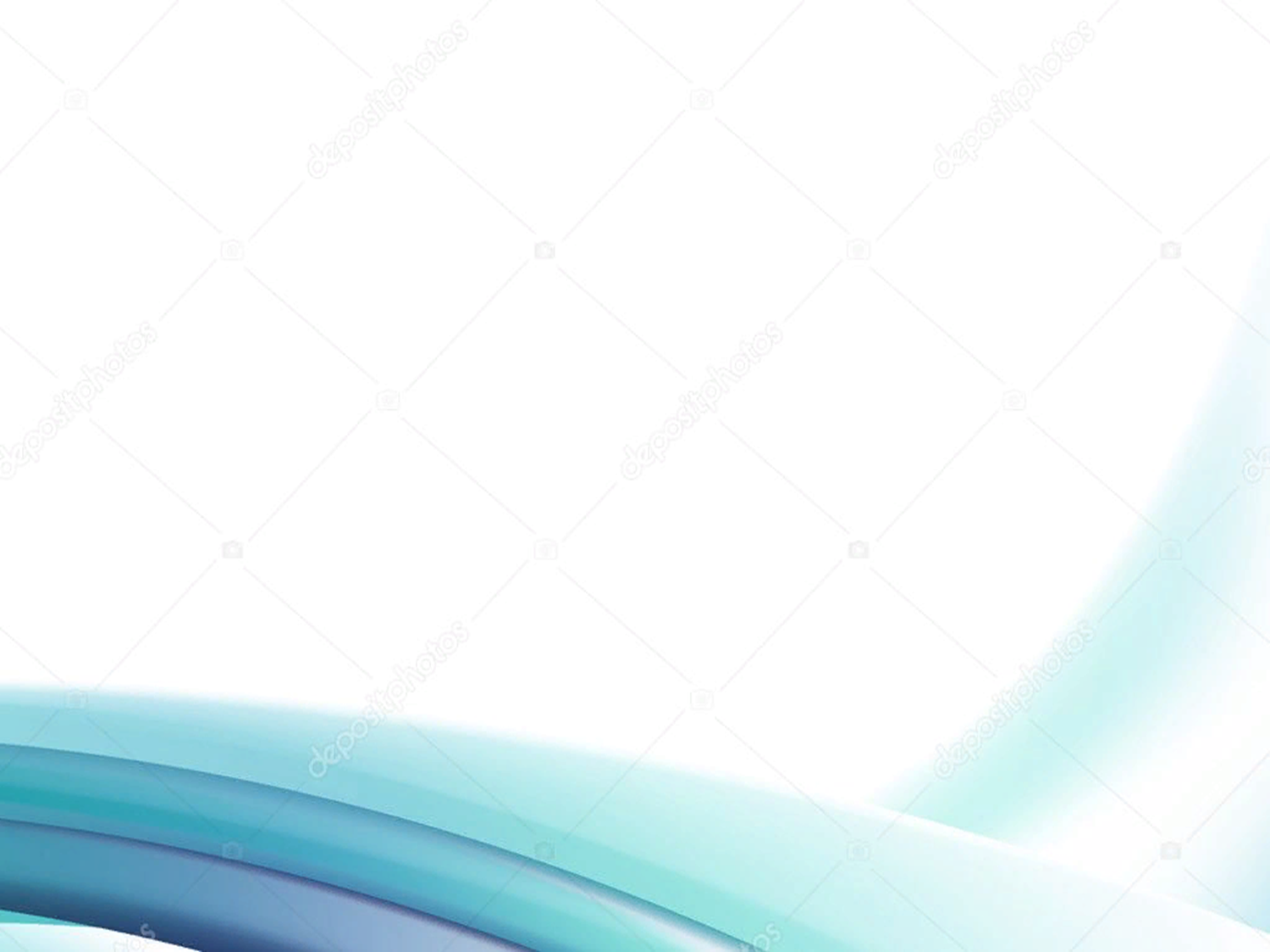 Старшая, подготовительная группа
- Приобщение  к якутской национальной культуре различных видов деятельности с использованием разнообразных форм т.как  (хомус, осуохай, тойук, загадки, пословицы, сказки). Умеет водить осуохай, умеет повторять слова осуохай, играть на хомусе, рассказывать сказки, сам сочиняет загадки.
-Умеет называть свое имя, имена своих родителей и название родного села, улуса, республику в котором живет. Знает столицы города Якутск, Москва.
- Знает всех членов семьи - мама, папа, бабушка, дедушка, старшая сестра , младшая сестра, старший брат, младший брат. Называет всех родственников, кто кем приходится.
- Знает и называет  все  профессии людей. 
- Умеет различать все цвета р (красный, желтый, зеленый, синий, белый, серый. коричневый, фиолетовый, оранжевый тд), их знает и называет. 
- Знает сезонные изменения в неживой природе - зима, весна, лето, осень и называет  их последовательность. 
- Знает и называет  природные явления (луна, солнце, облако, небо), так же умеет различать осадки- снег, дождь, ливень, град.
- Умеет различать домашних животных от диких животных, животных которые обитают в жарких странах и северных.  Знает какое животное где обитает. Называет обитающих  животных Якутии и птиц, чем питаются, где живут. 
- Получают знание о таких праздниках как-Ысыах, Новый год, Николин день, самый короткий день, самый длинный день. Знают, что Ысыах и  Николин день празднуют летом. Узнает об обычаях предков, что можно, что нельзя делать.
- Быть дружелюбным по отношению друг к другу и понимают, что надо соблюдать эти правила. К другу относится доброжелательно, помогать.
- Понимает, что надо придерживаться здорового образа жизни. И надо беречь свое здоровье.
- Желание познавать обо всем усиливается.
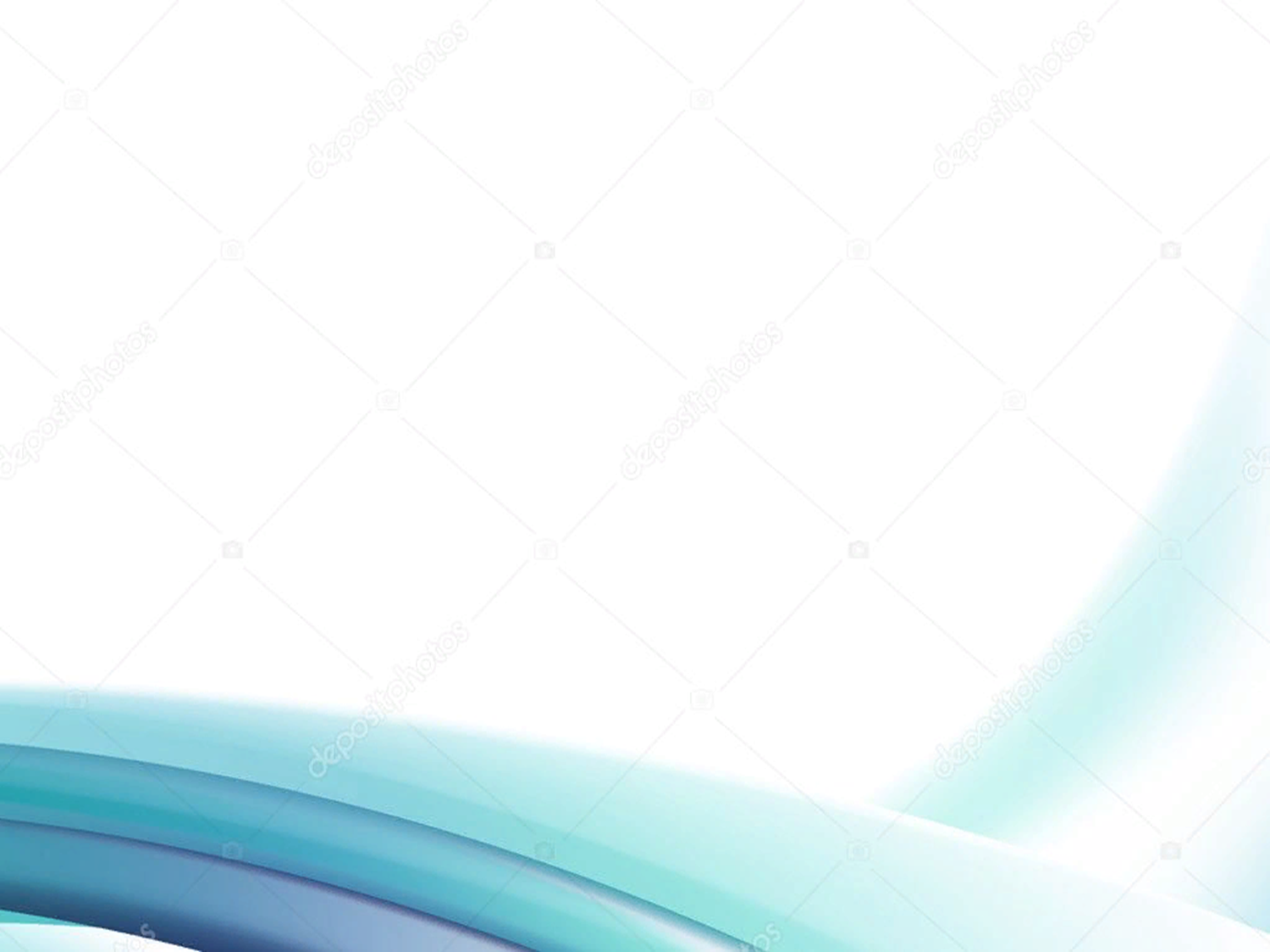 Формы организации детей
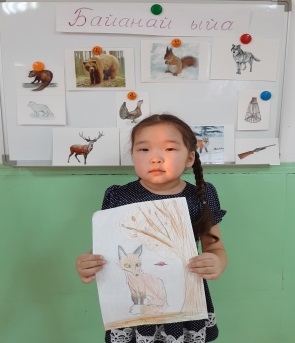 Индивидуальные
Подгрупповые
Групповые
Дидактические игры
Продуктивная деятельность
Проблемные ситуации
Игровые упражнения
Рассматривание произведений искусства, репродукций
Создание коллекций
Игры
Ситуативные разговоры
Продуктивная деятельность
Проектная деятельность
Игры
Рассматривание альбомов, книг, фотографий
Акции
Экскурсии
Прогулки
Создание семейных альбомов
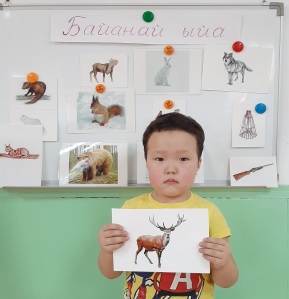 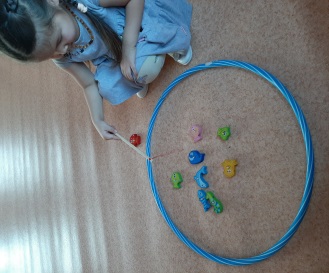 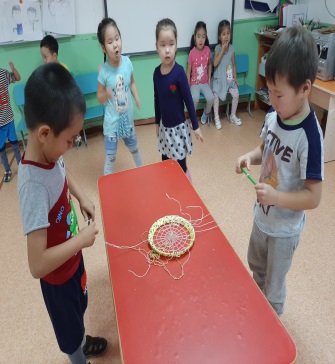 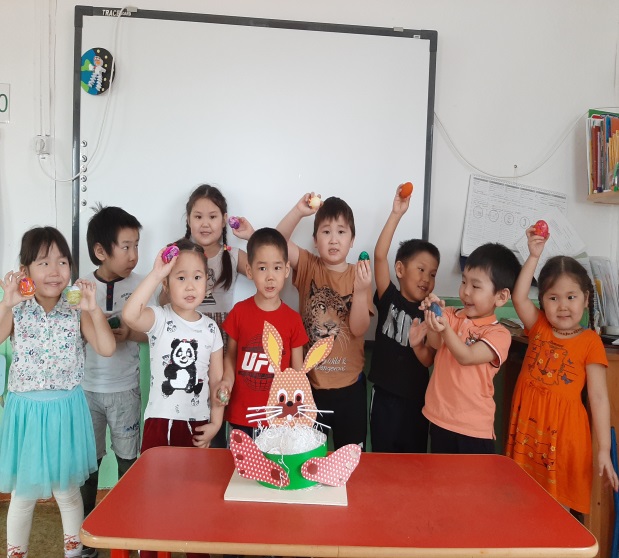 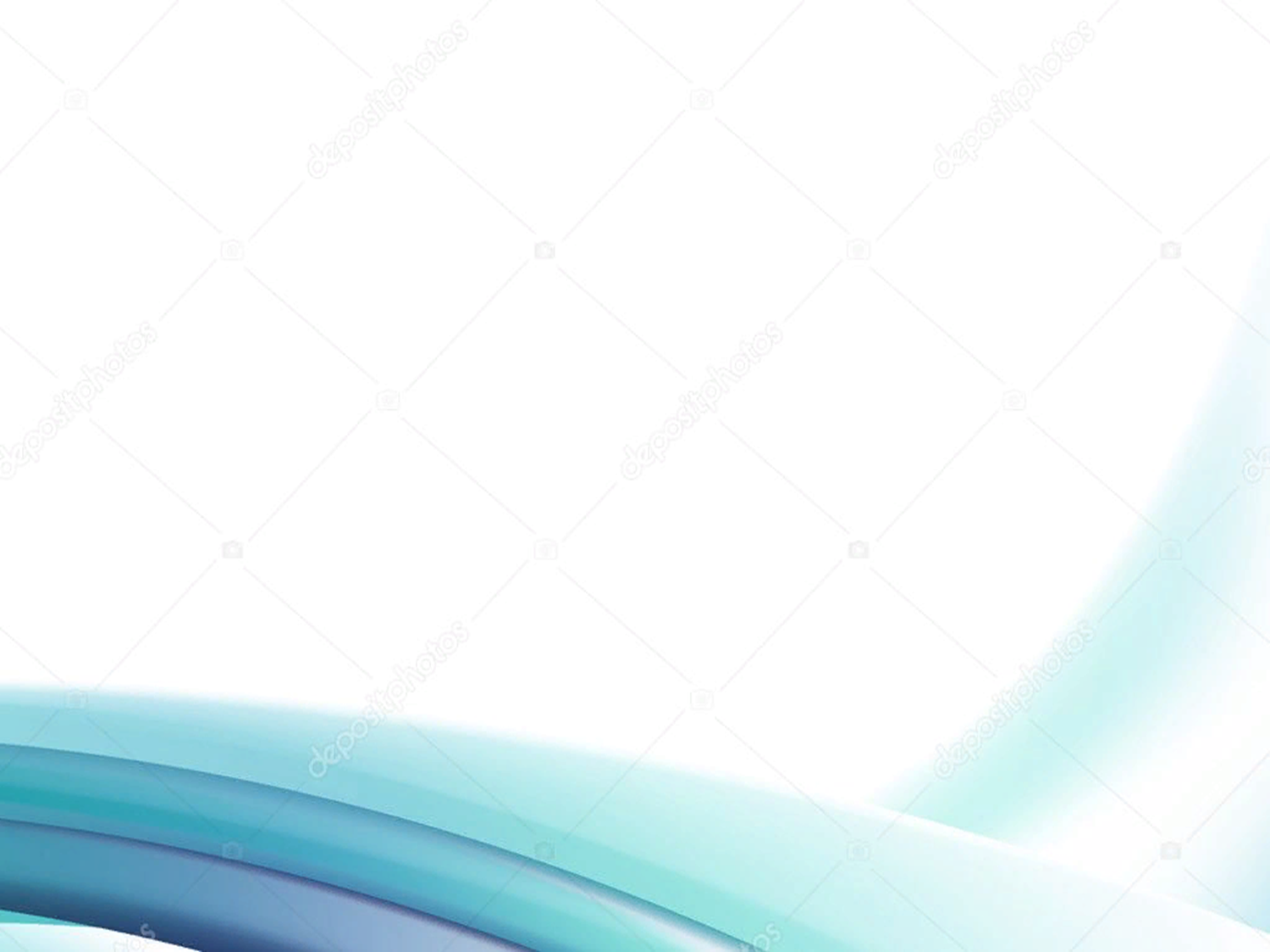 Программа рассчитана на один год работы с детьми разновозрастной группы.
Мероприятия проводятся ежедневно. Данные формы НОД реализуются также в режимных моментах: совместная деятельность педагога и детей, самостоятельная деятельность детей, совместная деятельность с семьей.
Расписание непосредственно-образовательной деятельности
        Формы работы: 
Совместная деятельность с детьми
Беседа
Ситуативный разговор
Дид/игра
Сюжетно – ролевая игра
Продуктивная деятельность
Прогулка
Экскурсия
Чтение художественной литературы
Подвижные игры
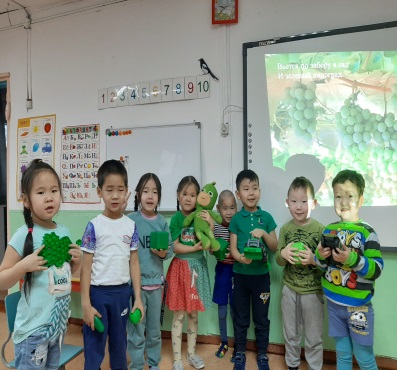 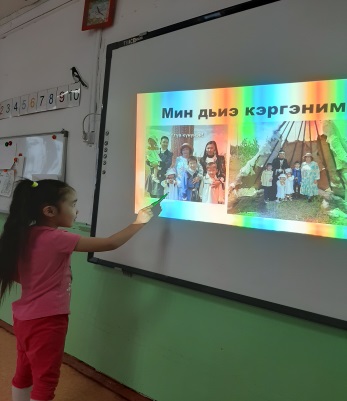 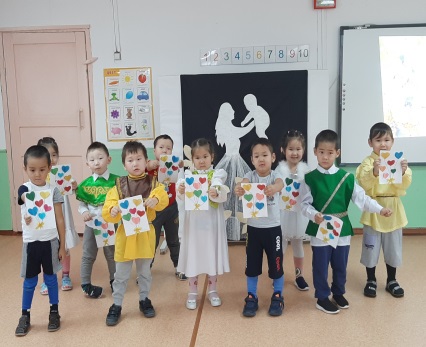 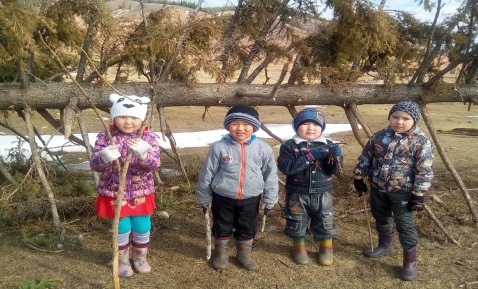 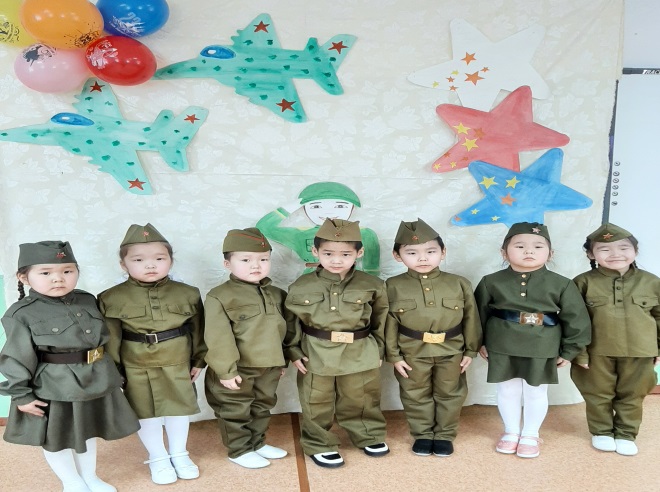 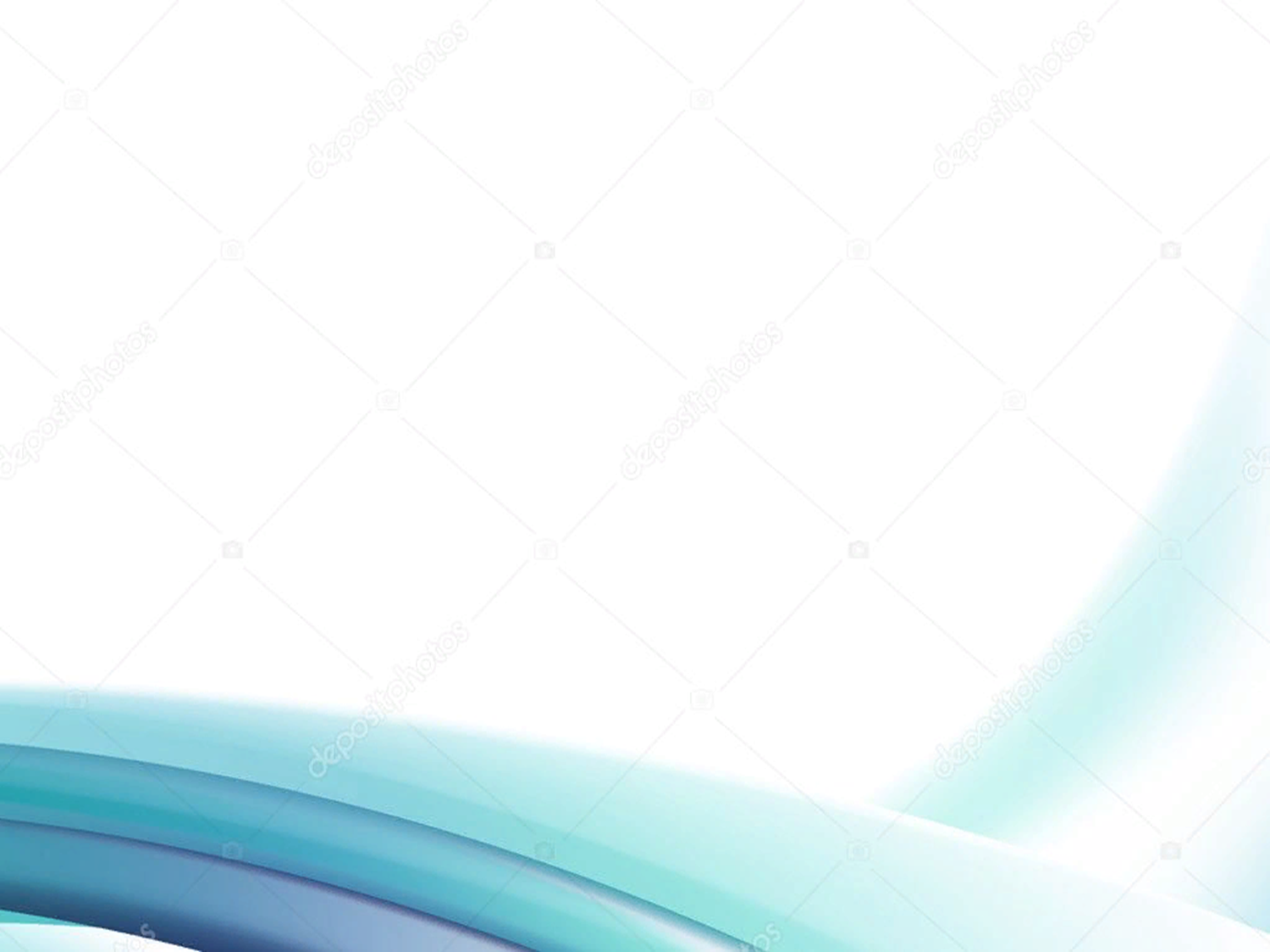 Организация развивающей предметно-пространственной среды
Для реализации программы в разновозрастной группе:
уголок «Моя Якутия», в котором находятся: государственная символика (герб, флаг и гимн Якутии, материал для прослушивания (национальная музыка и песни);
дидактические игры «Загадки природы », «На сказочных тропинках» (пазлы), «Веселое домино», «Где это находится»;
для двигательной активности детей составлены картотеки подвижных игр разных национальностей; костюмы для сюжетно-ролевых игр, проведения народных праздников и развлечений;
для детского творчества сделана подборка материалов (бумага, деревянные изделия, коробочки разной величины и др.);
собраны пословицы и загадки, сказки разных национальностей;
художественная литература ……
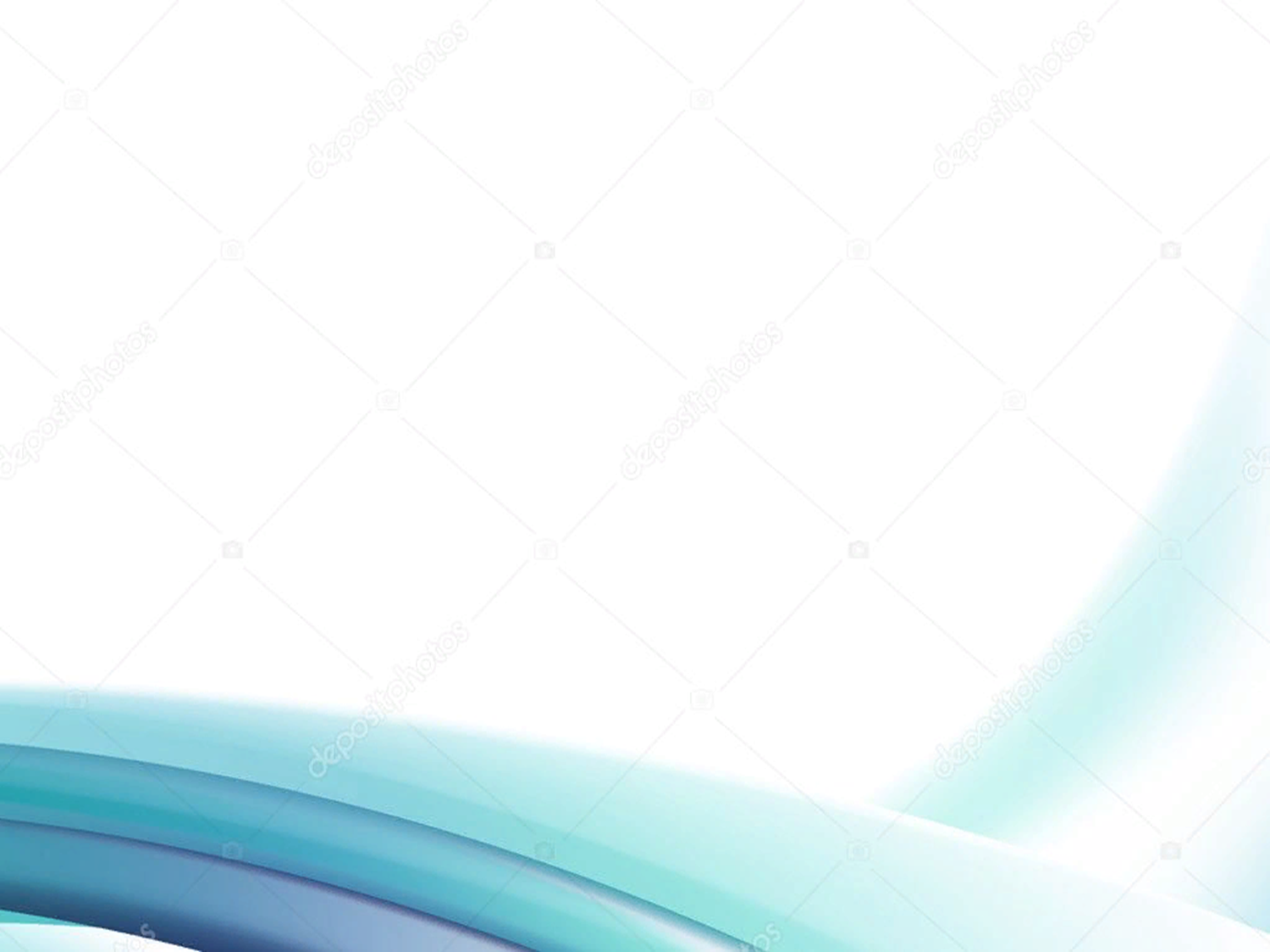 Содержание направлений
Физическое развитие.
Необходимыми условиями в физическом развитии детей с учетом региональных
климатических и сезонных особенностей являются:
- создание условий в дошкольном образовательном учреждении;
- развитие потребности в двигательной активности детей при помощи подвижных народных (якутских, русских) спортивных игр, физических
упражнений, соответствующих их возрастным особенностям;
- осуществление комплекса профилактических и оздоровительных работ с учетом специфики ДОУ;
- совершенствование физического развития детей через национальные праздники, народные игры.
Социально-коммуникативное развитие.
Использование национального регионального компонента в направлении, социально личностного развития ребенка включает:
- развитие игровой деятельности, в которой отражается окружающая действительность родного края, формирование представлений о труде, профессиях взрослых, людей других национальностей, проживающих в Республике Саха(Я)¸ родной природы, общественной жизни.
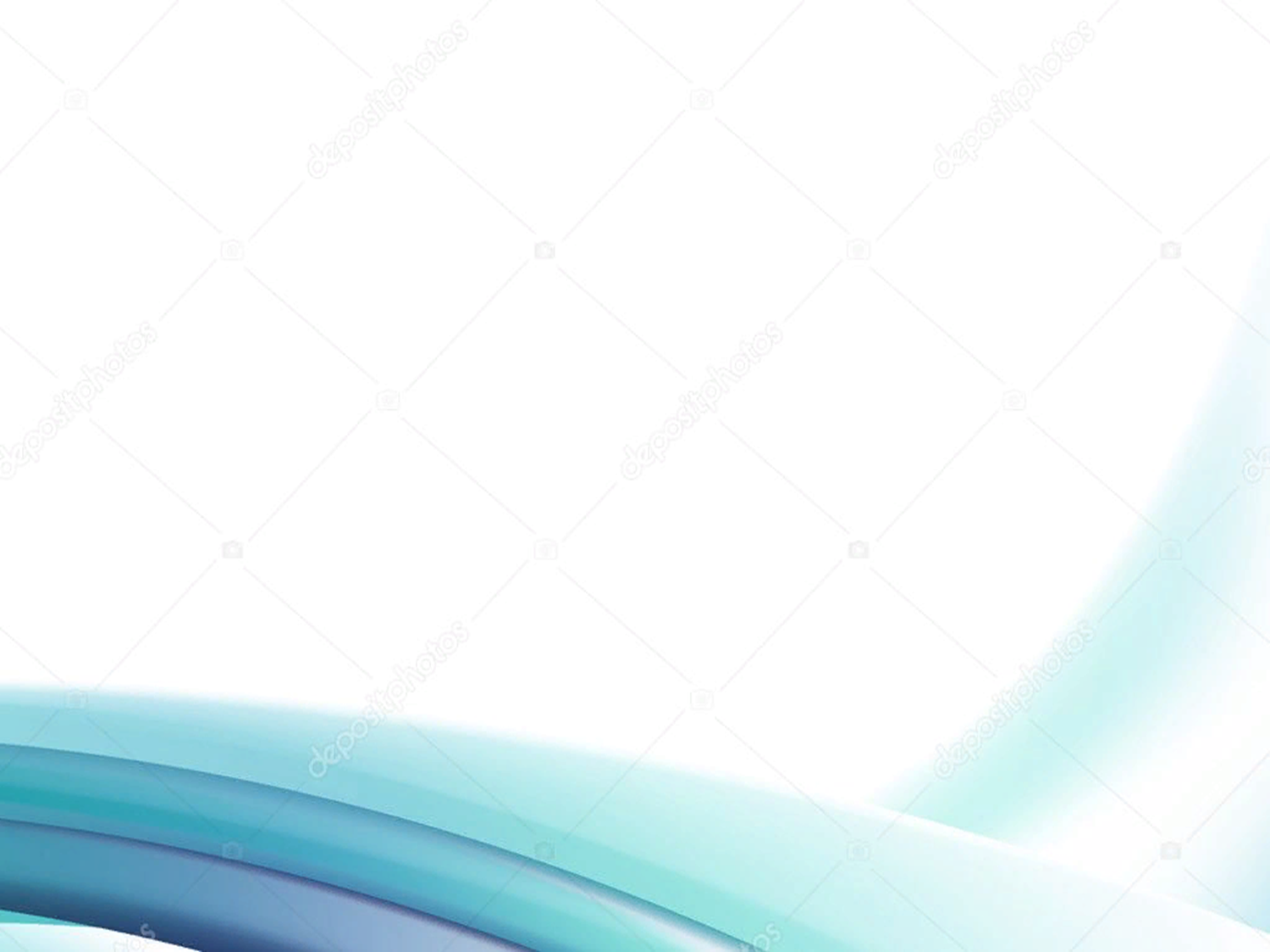 Познавательное развитие
Основными задачами в познавательно-речевом развитии детей с учетом национально – регионального компонента являются:
- воспитание познавательного интереса и чувств восхищения результатами культурного творчества представителей разных народов, проживающих в республике.
- формирование целостной картины мира, расширение кругозора детей, культуры познания и интеллектуальной активности, широко использовать возможности народной и музейной педагогики.
Речевое развитие.
- ознакомление детей с художественной литературой разных жанров; проявление интереса к произведениям якутского, русского и других народов, проживающих в республике, устного народного творчества: сказкам, преданиям, легендам, пословицам, поговоркам, загадкам.
Художественно-эстетическое развитие.
Художественно-эстетическое развитие дошкольников средствами якутского, русского, музыкального, декоративно-прикладного, литературного искусства включает в себя:
- создание условий для проявления детьми своих способностей в музыке, живописи, танцах, театре и литературе;
- развитие продуктивной деятельности через приобщение детей к изобразительному, декоративно-прикладному искусству народов, проживающих в республике.
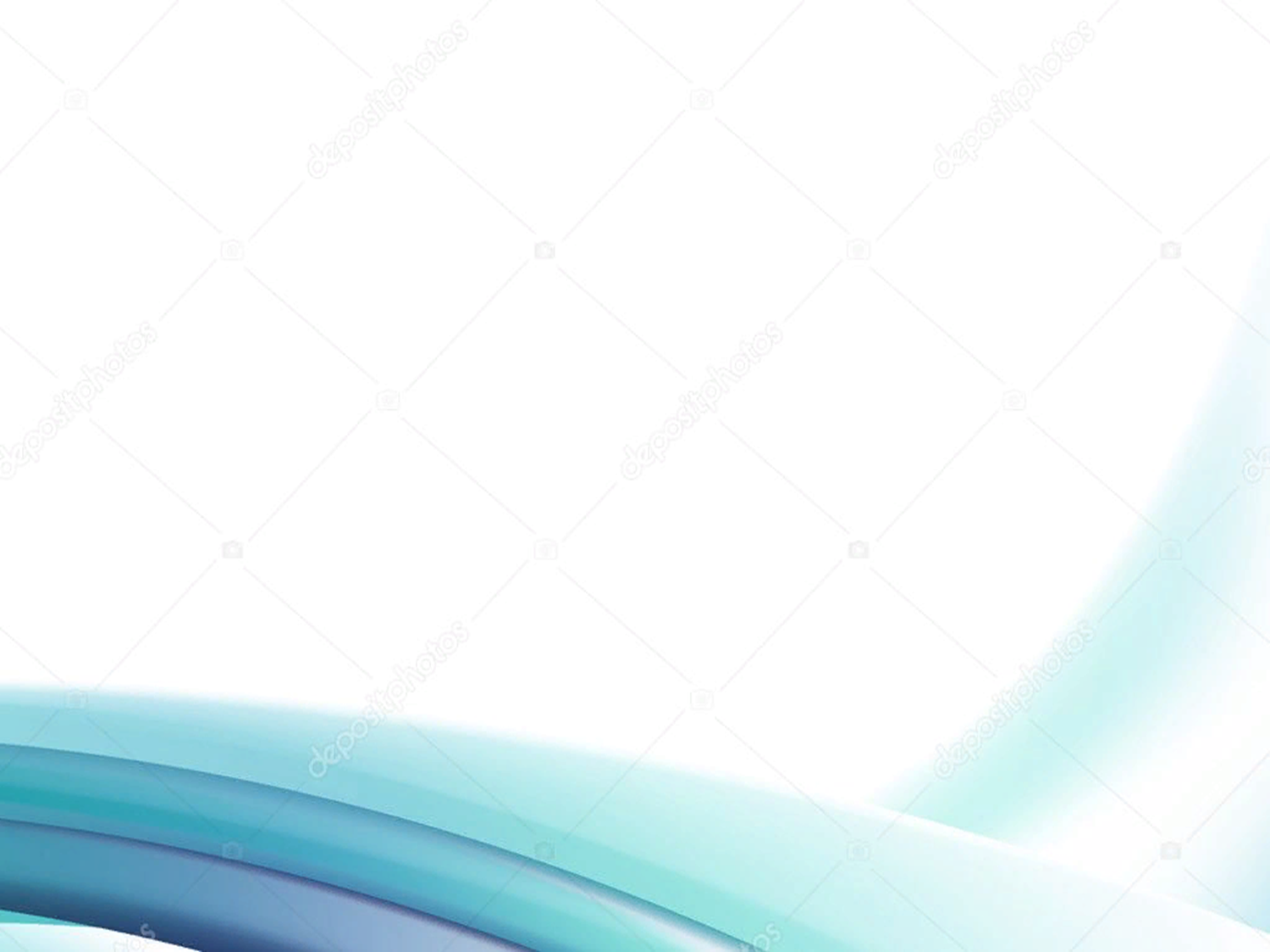 Былаан
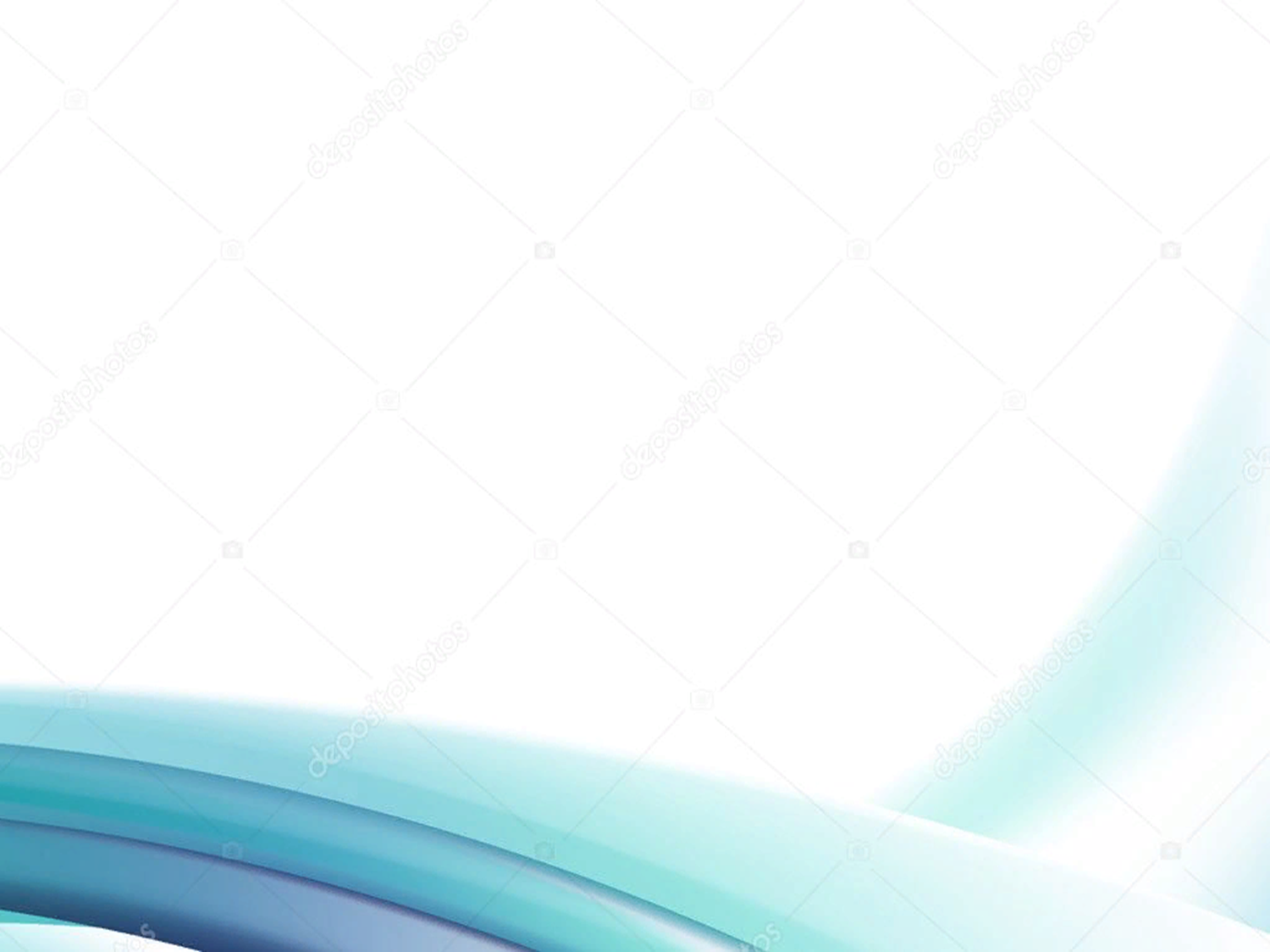 Үөрэх дьылын устата бэриллэр өйдөбүллэрэ
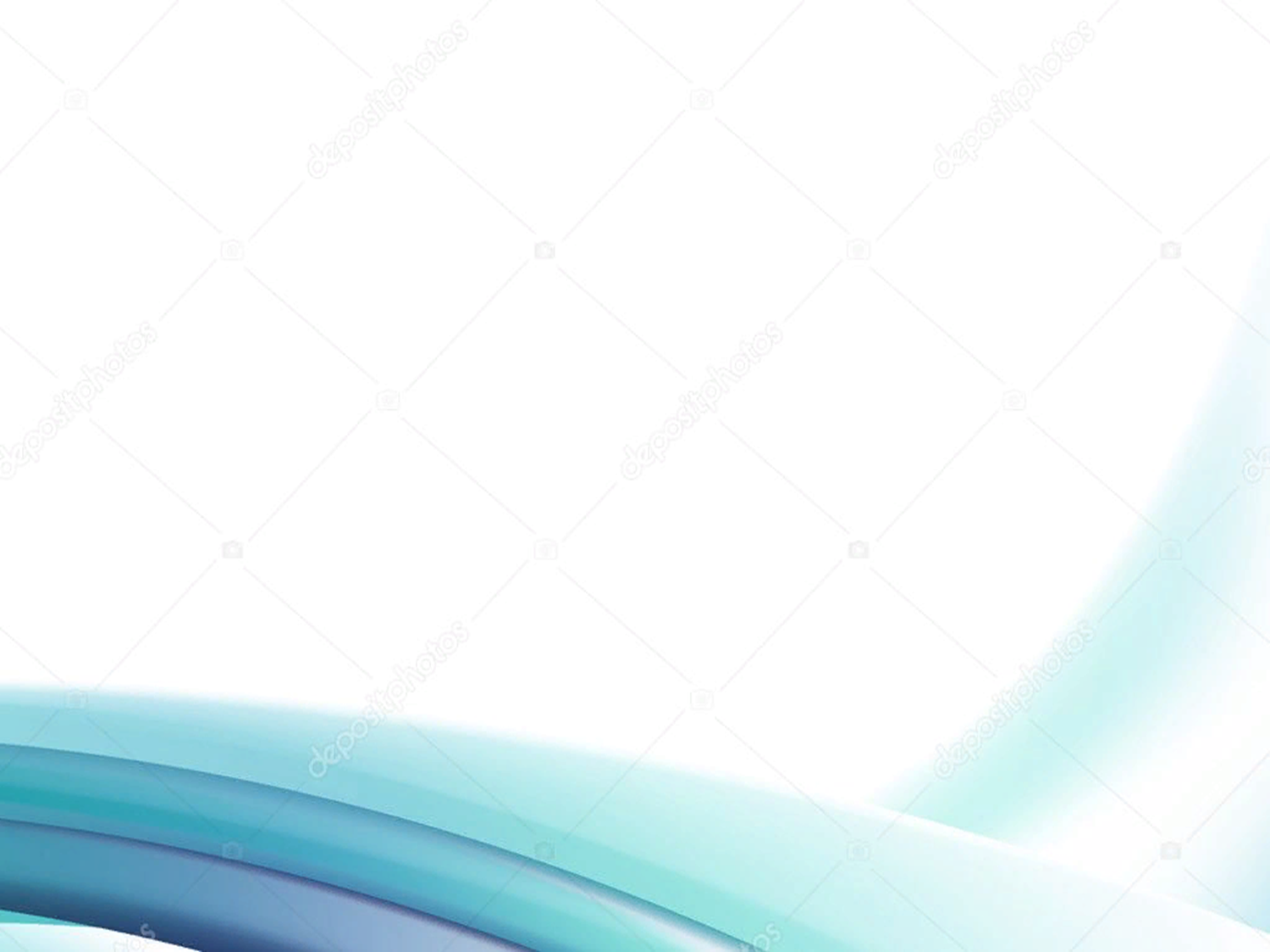 «Ким буолуохха?” профессиялары кытта билсиһии
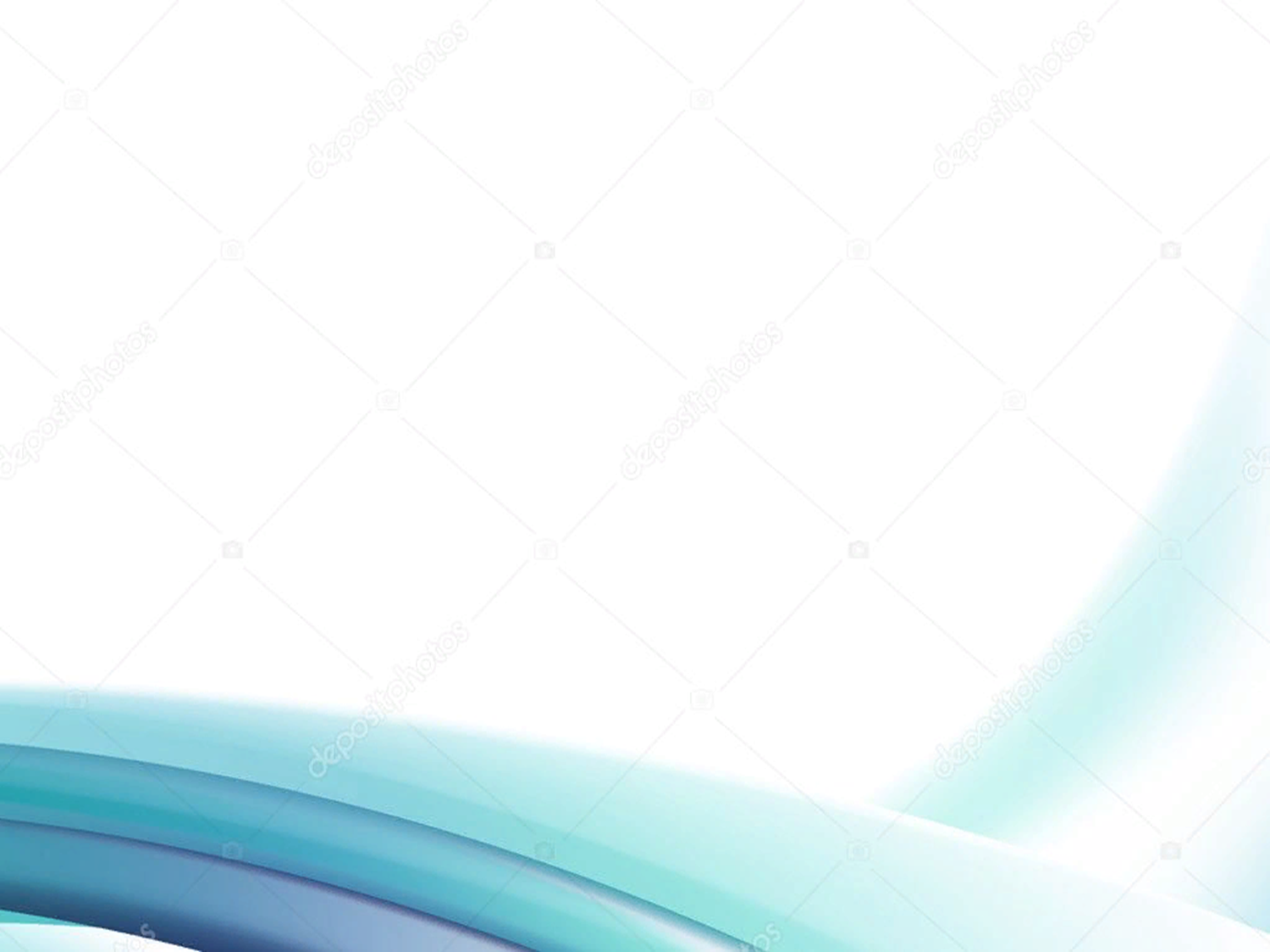 Билии көрүү аартыга
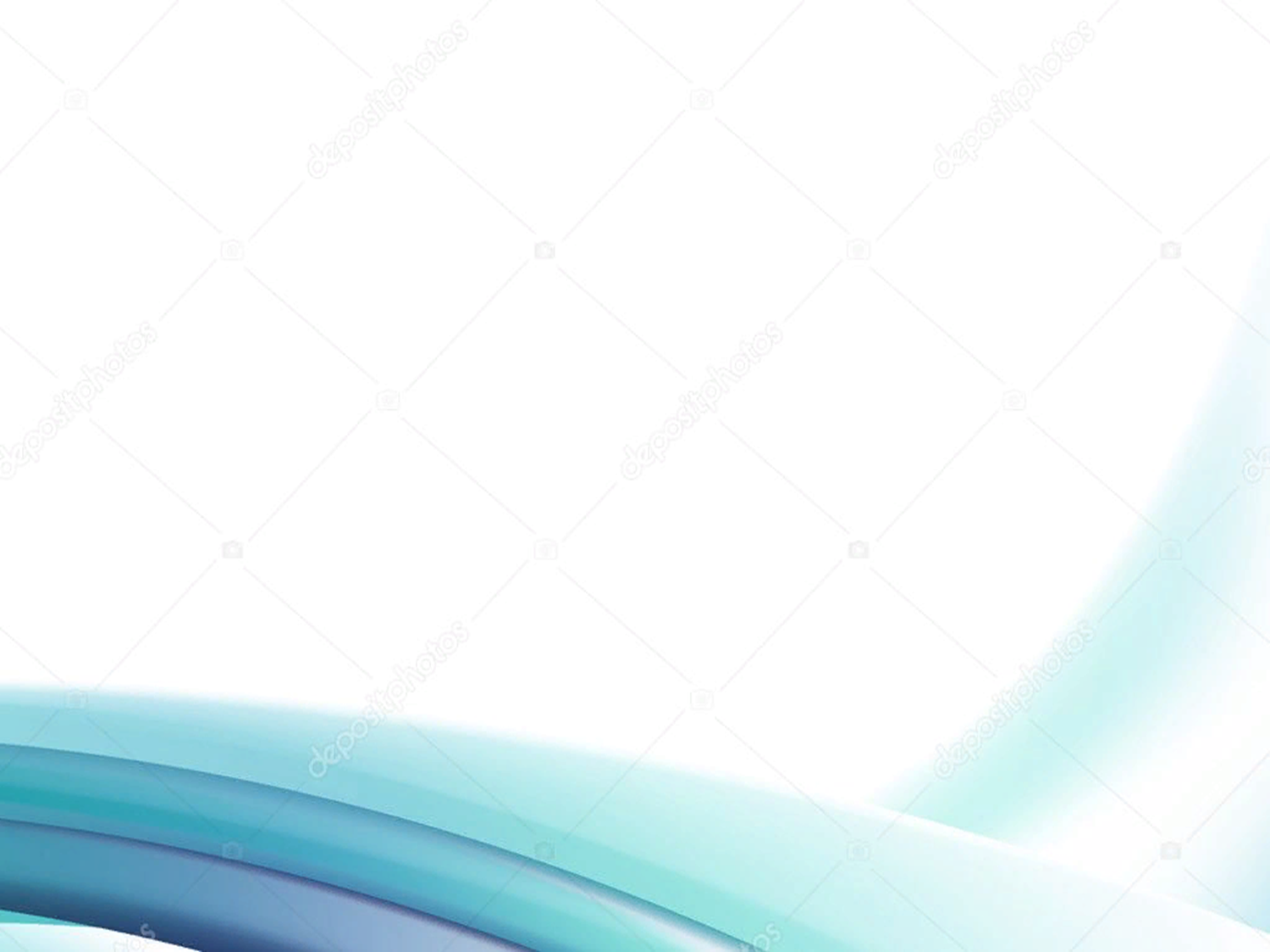 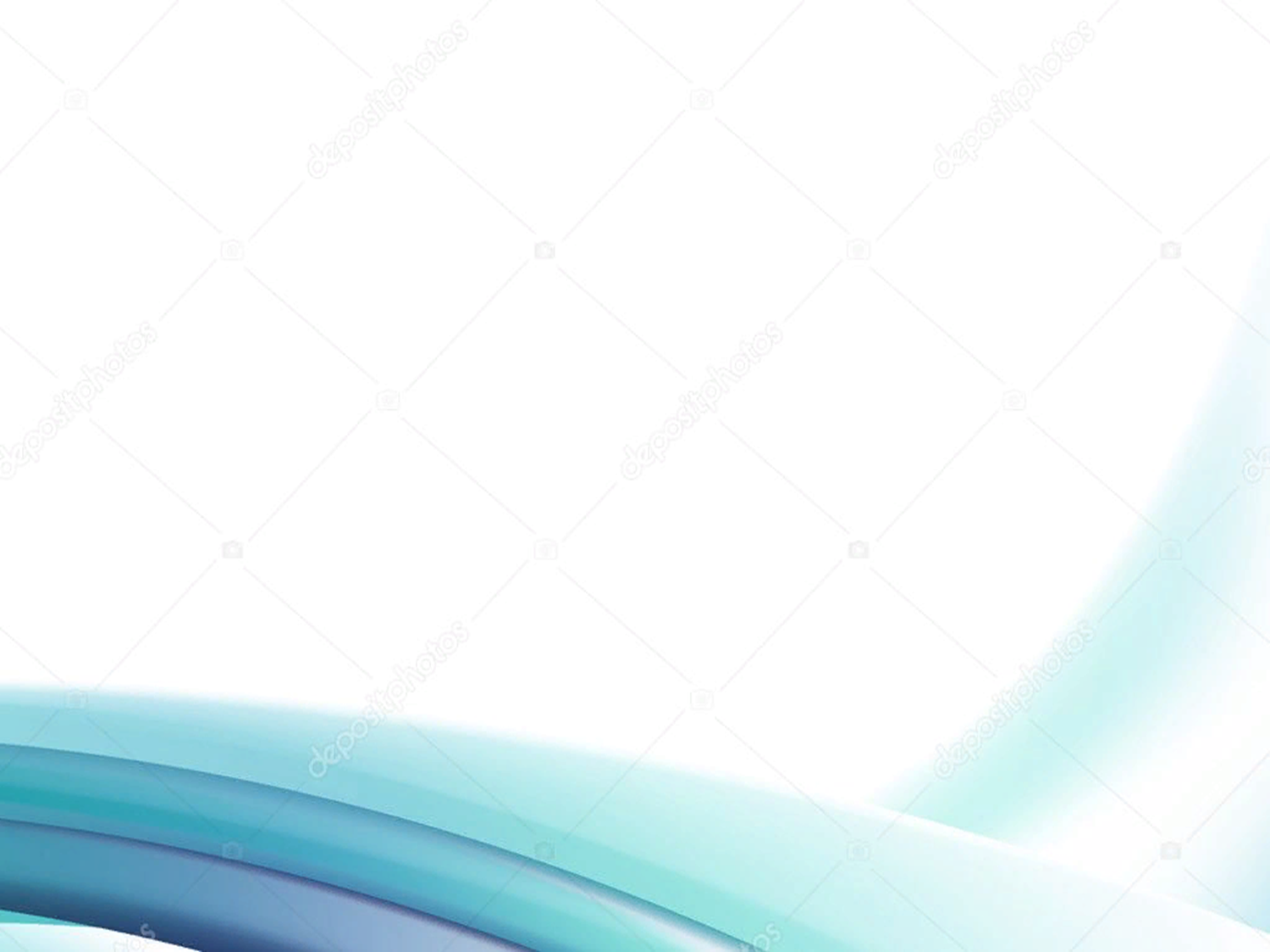 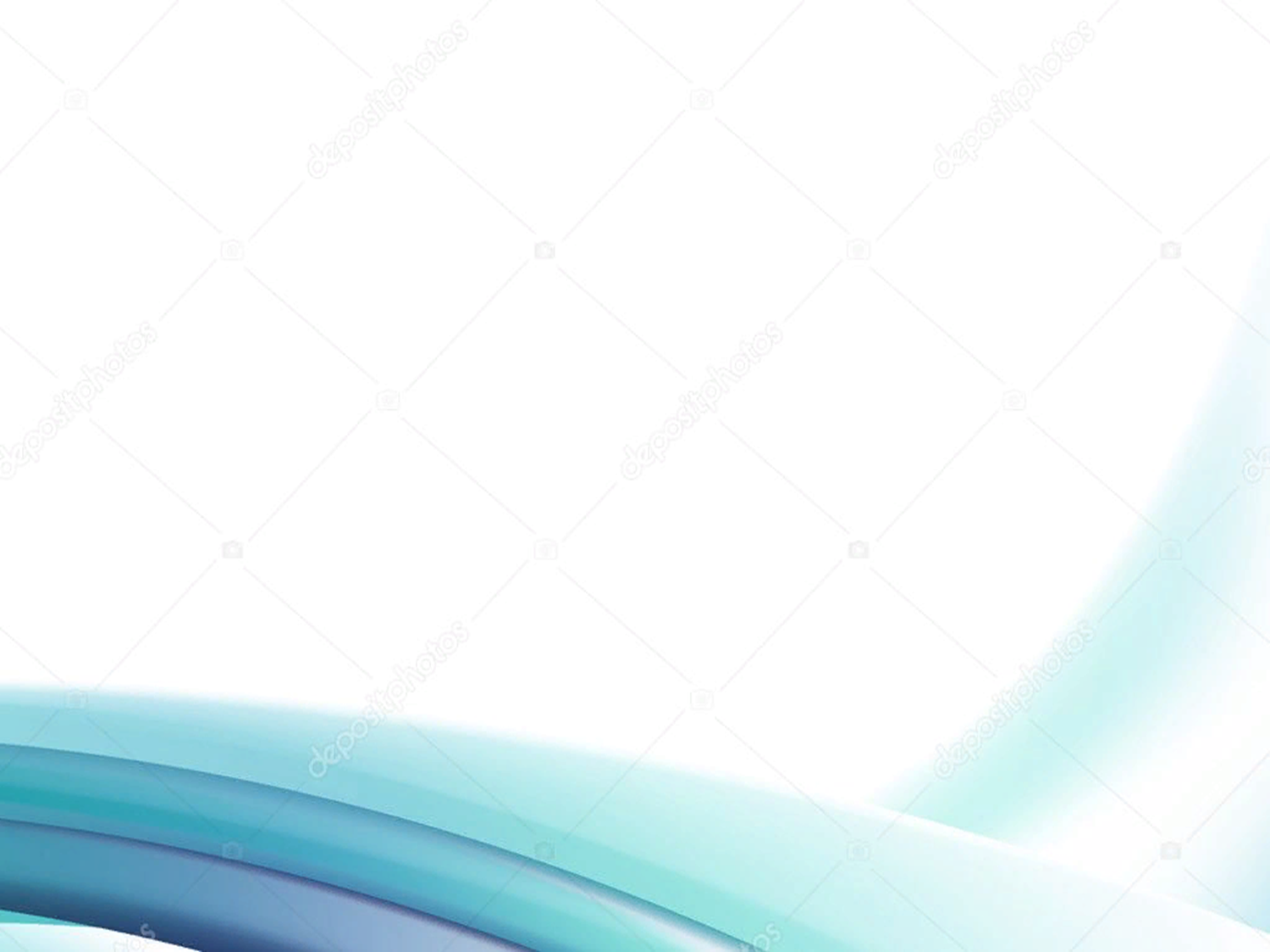 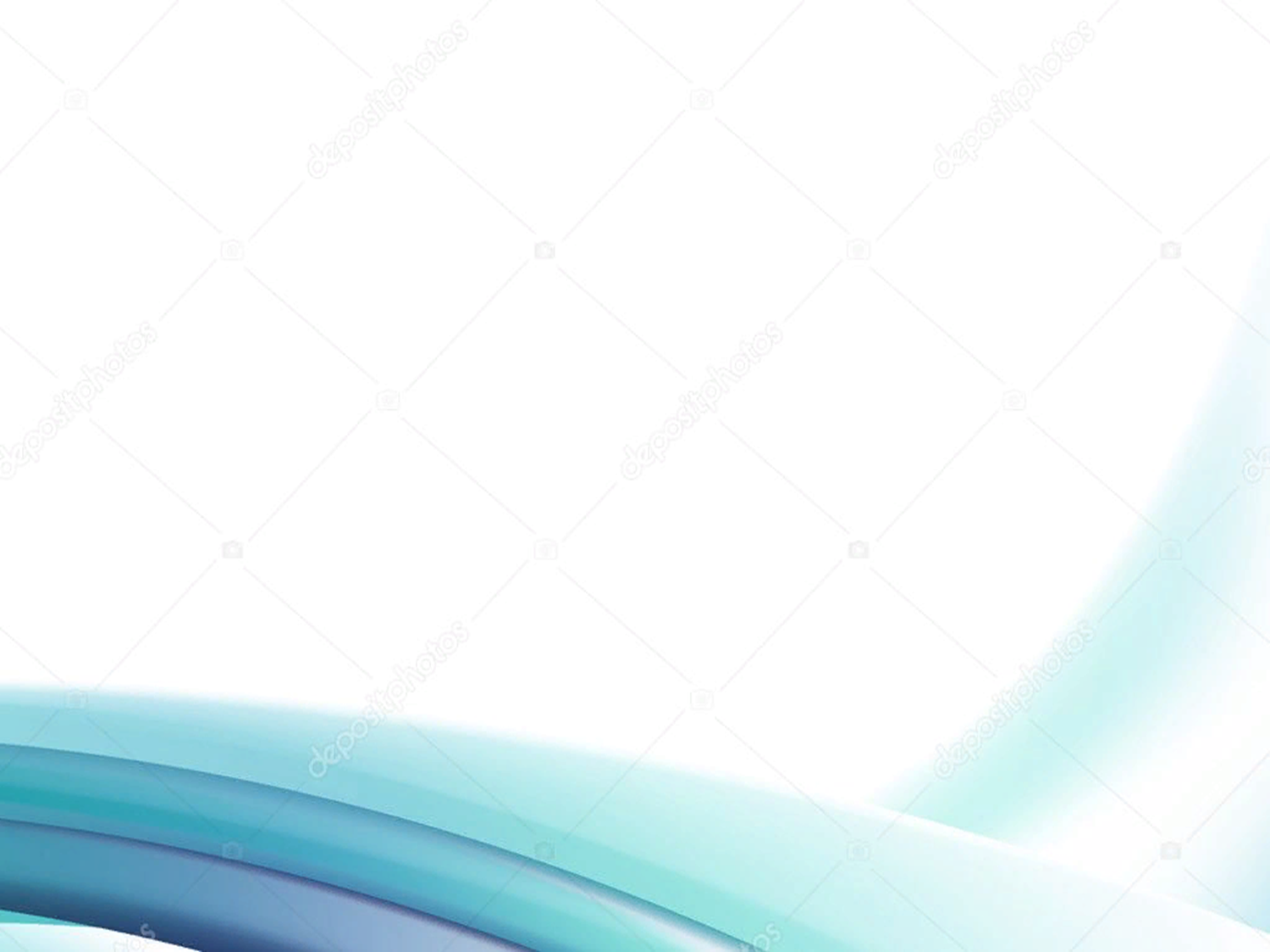 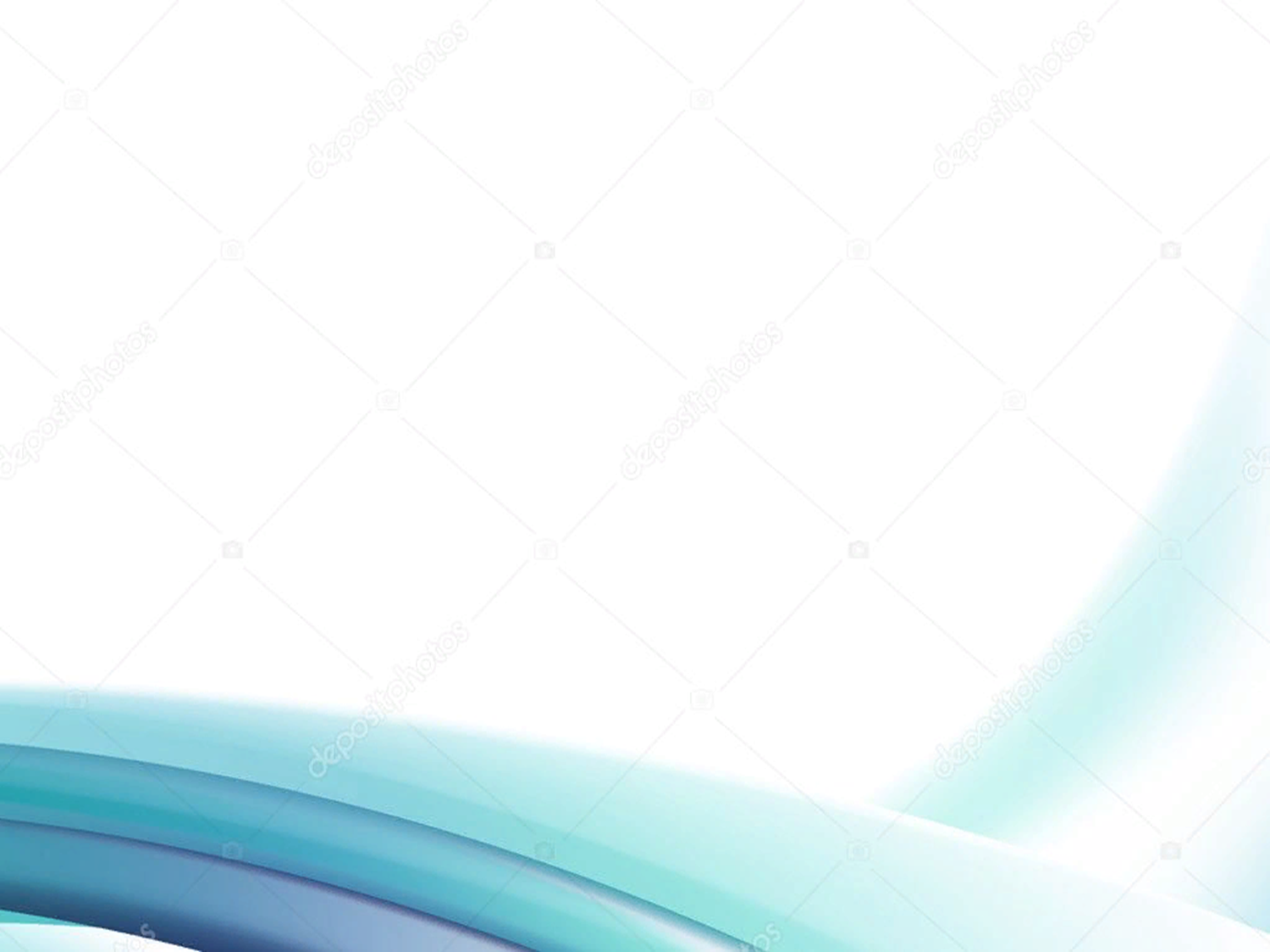 Алтынньы
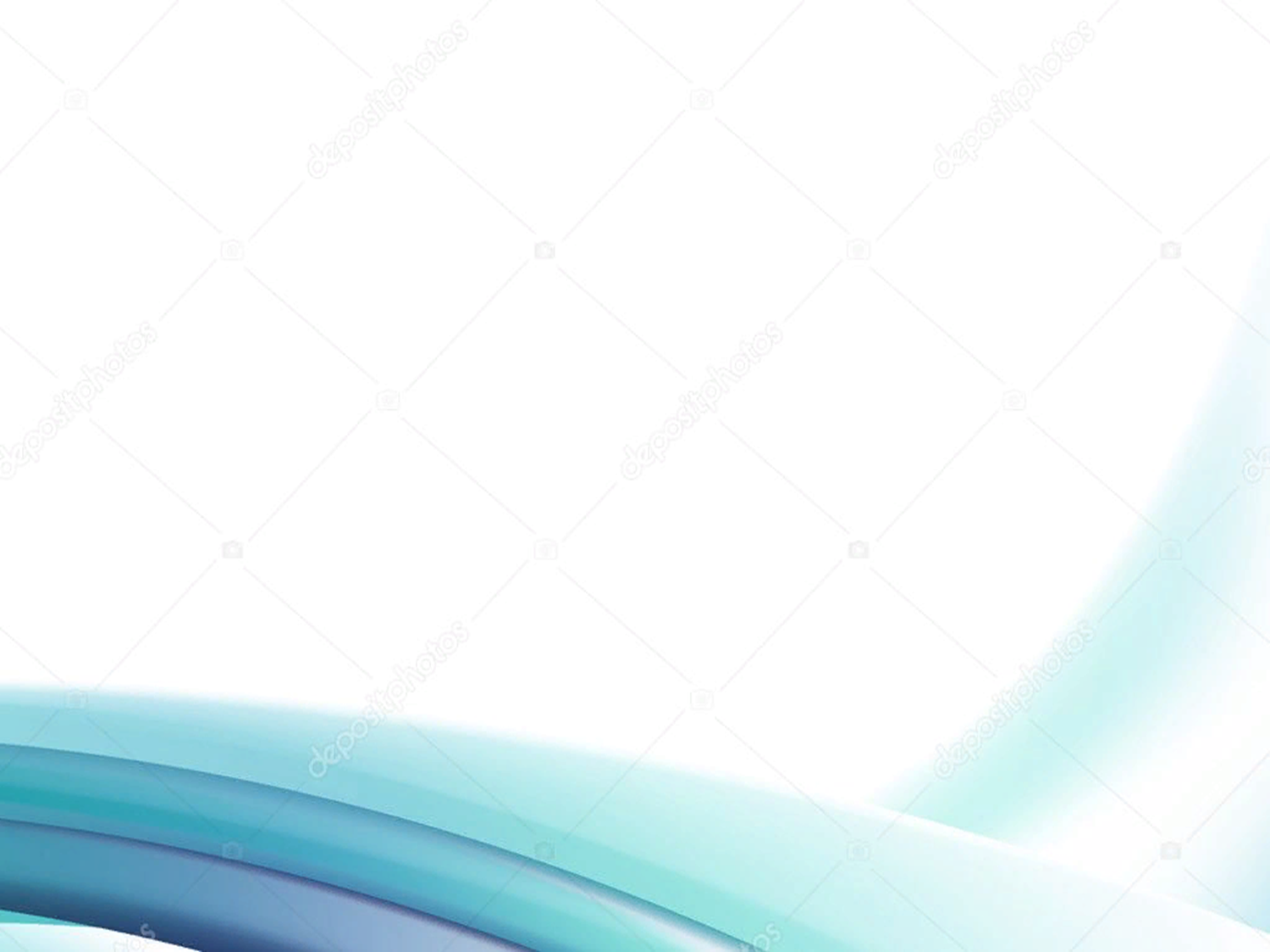 Сэтинньи
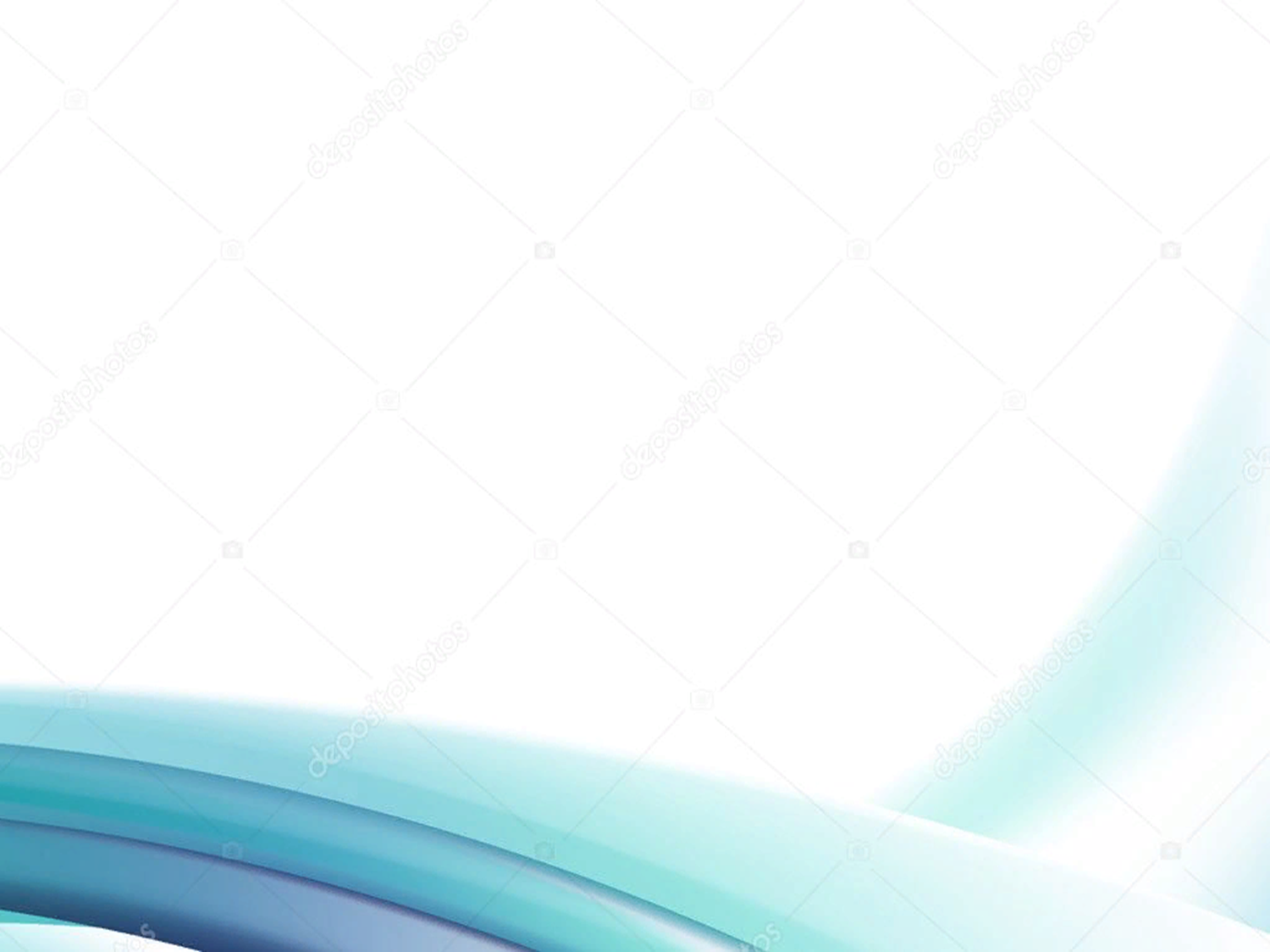 Ахсынньы
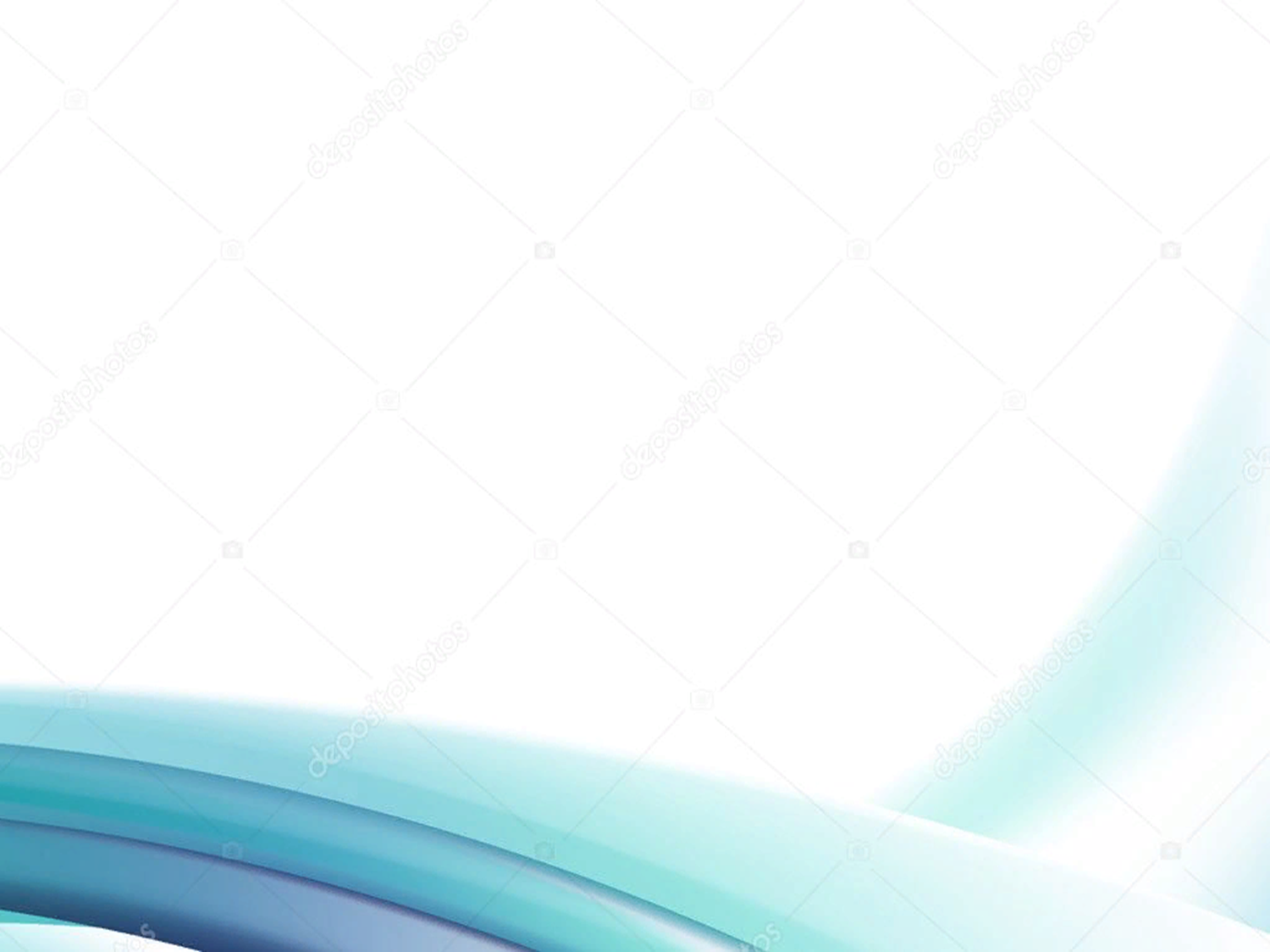 Тохсунньу
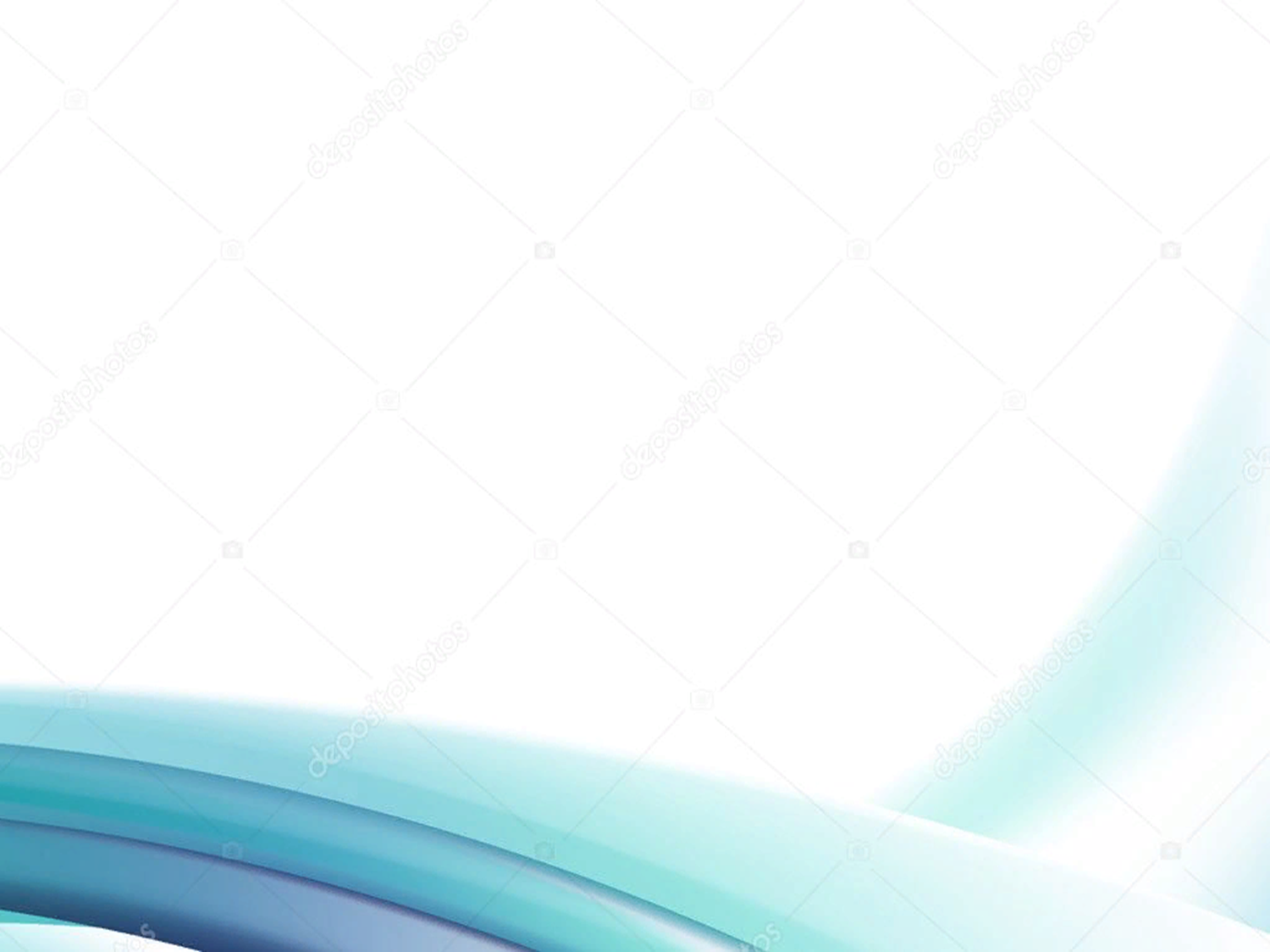 Олунньу
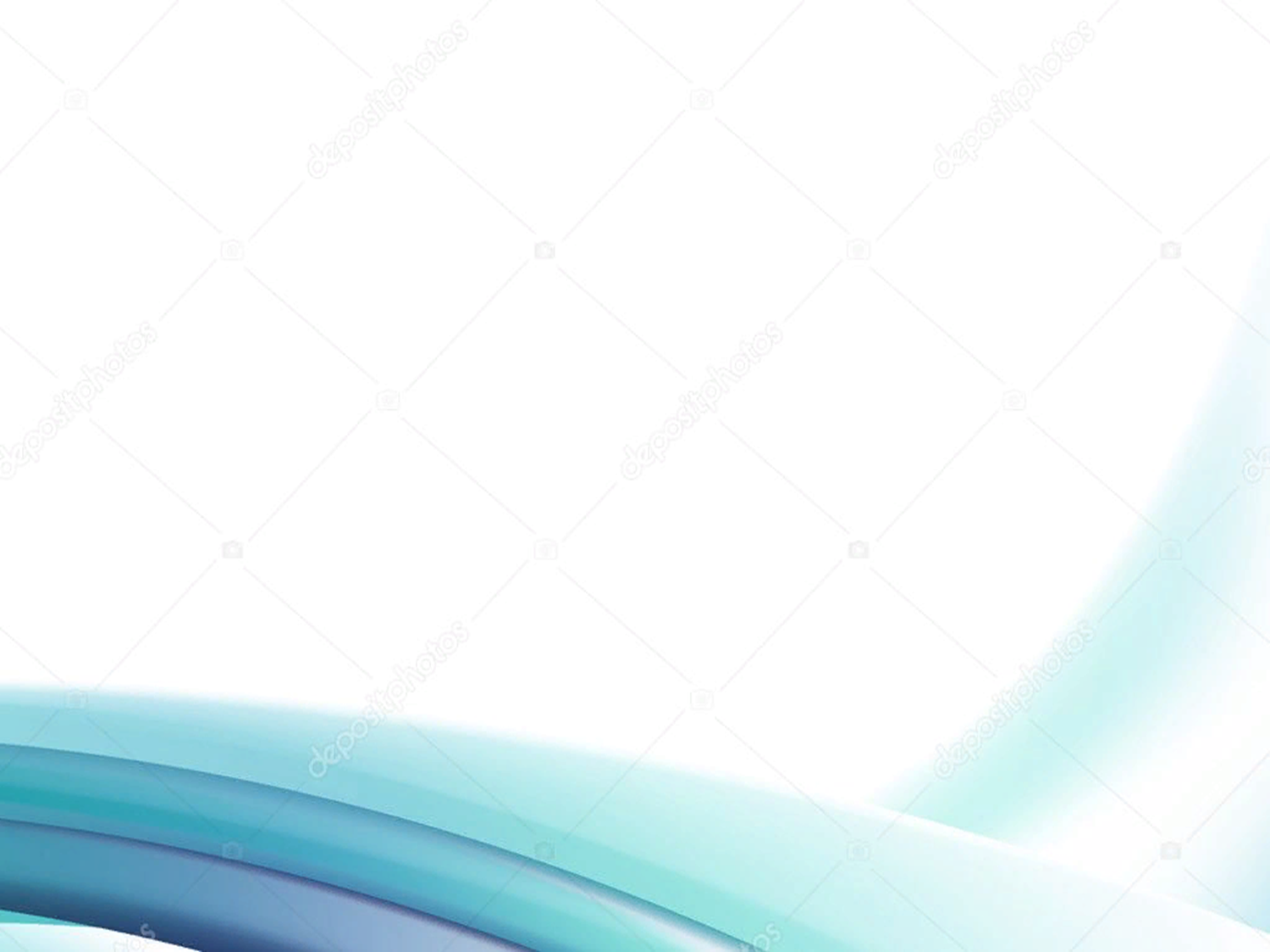 Юля
Айна
Сахайаана